Widget Inc. Board Meeting
January 1, 2013Widget Inc. HQ NYC
Confidential
1
Agenda
2
[Speaker Notes: Get the most out of your board by allocating the 3-4 hour time slot wisely. Emphasis should be placed on strategic discussions regarding growing your business.

Line Number
(2) Detail the time period whose highlights and lowlights you will be recapping.
(3) When appropriate and reasonably feasible, it is nice to have department heads provide updates for their respective departments. It gives your executive team an opportunity to shine and establish a relationship with the board.
(6) At meeting close, non-board members can be dismissed to enable board-only discussion. 

Tip: There are many other approaches to agendas/board decks. Such as leading with the Strategic Discussions, to condensing your Board presentation into one slide (see Brad Feld’s thoughts:  http://bit.ly/YzzBei).  We encourage you to explore to find the best fit for your board. 

Tip: Sending the board deck - along with the other elements of a board packet - beforehand is a great way to optimize your meeting. Your board will be able to sift through the essential materials beforehand so your meeting time is spent in discussion, as opposed to bringing everyone up to speed. 

If you decide to use this approach, be sure to include in your board packet the: board deck, board letter, budget, updated cap table, minutes from the previous meeting, details about new products/initiatives, and any option grants or other legal material that needs to be approved at the meeting.

Tip: Consider including break periods to allow your board to recharge.]
OFFICIAL BOARD BUSINESS
3
Official Board Business
Approval of previous minutes (NYC: Dec 1st, 2012)
Review and approve new employee stock grants
Next meeting Feb 5th, 10am ET in NYC
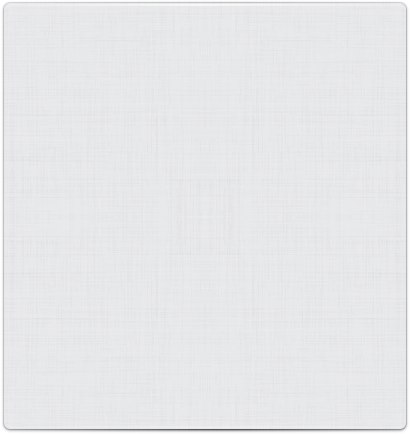 4
[Speaker Notes: Get the meeting off to a quick start by going through admin items first. This enables your counsel to drop-off earlier if need-be and ensures this crucial component isn’t overlooked in the midst of a passionate strategic discussions. 

Tip: Always include how the employee stock grant effects the % of Fully Diluted shares. Also note any forfeited options due to departing employees. These metrics are very important for your board to gauge your staffing initiatives and equity pool.

Tip: Add context by providing employee title and position within organization structure. This can be accomplished by placing Organization Chart after this slide.

Tip: Along with actual salary and option grants, state the usual ranges (via parentheses) given to similar roles within your organization. This provides great perspective, helping your board to view this employee in context of your previous hires. 

Tip: If employee grants are approved at the meeting, be sure your 409a valuation is up-to-date. If there has been material changes since your last valuation (significant revenue change, new financing, etc.) you should get a new one.]
December Summary
5
December Summary
6
[Speaker Notes: Color code your updates to make scanning easier. Consider using shades that are easy to read when printed in black-and-white. 

Tip: Received interesting feedback from a paying/churning customer? Your BD guy find a new scalable way to land deals? If so surface these – and any other – learnings via this slide.]
Key Metrics
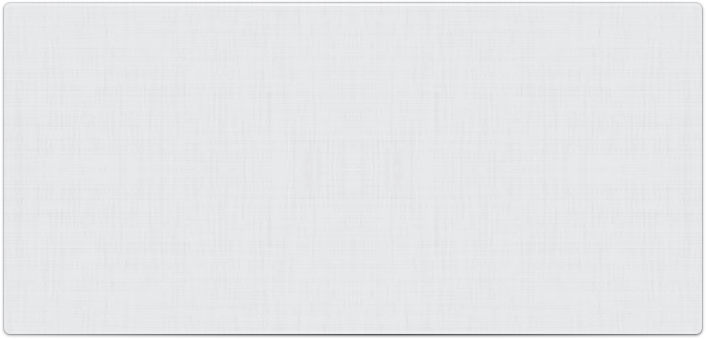 7
[Speaker Notes: 90 day windows are a great frame to view how your business is performing and projecting.  Use the “Notes” column to highlight events that affected your metrics. 

Tip: State the variance of how each of your metrics is performing against budget.

Tip: Use this slide to surface the performance of your top 5-10 metrics. Place these metrics in buckets (i.e. “engagement”, etc.) to add further perspective. Discuss with your board (via the Discussion slide later in this deck) which metrics to focus on and why they are important to assess the health of the business.]
UPDATES
8
Product
Jan				Feb			Mar			Apr
iOS Bugs
Landscape mode, random crashes
Deploy iOS app
Release in app store
Limited Alpha
Deploy app to curated list of testers, collect feedback & iterate
Mobile
Launch User Profiles
Responsive Design
IE, Chrome, FF
Enable Registration
Web
Research initial platform to support
Build app
Deploy
Desktop
9
[Speaker Notes: Augment standard roadmaps by indicating how each project impacts key business initiatives (e.g. increasing conversions, decreasing churn, etc.). 

Tip: This initiative-focused outlook is also helpful for internal product design decisions as it forces you to plan in terms of desired outcomes. 

Tip: Hands-on demos are always better than a slide. If possible, give your board a chance to play with upcoming/recently launched products.]
Sales & BD
10% - Initial Contact
30% - Trial
60% - Contract Sent
90% - Contract in Legal Review
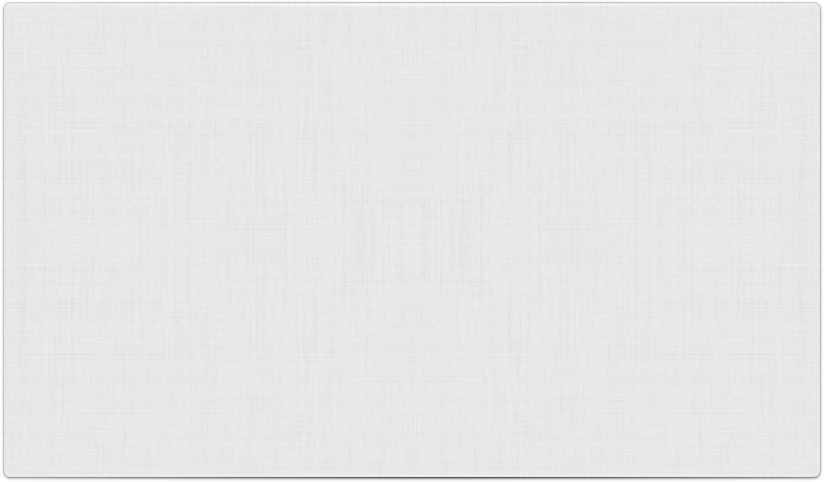 10
[Speaker Notes: Concise Sales/BD metrics helps your board triangulate your revenue pipeline.

Segmenting your pipeline (by vertical or type of customer) is a great way to spot opportunities to “double down”. E.g. if a particular segment weighted expected value is consistently higher, it may make sense to focus more on that segment. 

Try to answer: Are you getting enough (big) leads into your funnel? Do you have a hard time closing qualified leads? How can your board be of assistance?

Tip: Note reasons why clients have/haven’t moved into the next level of your sales funnel. Also mention feedback from clients who cancelled or chose not to renew. This may provide your board with insight into the competitive landscape and economic climate. 

Tip: As opposed to showing all potential deals, we recommend keeping things tight and documenting only deals worthy of discussion. A good practice is to set a threshold (e.g. deals below $X shouldn’t appear).]
Organization Chart
New Hire
Future Hire
11
[Speaker Notes: Differentiating existing, new, and prospective hires is vital to illustrating your staffing plan. We recommend using borders and colors to identify these different groups.

Tip: To differentiate even further specify the hiring period of future employees. E.g. “hires post financing”, “hires in the 60 days”, “hires after feature X launch”.]
Staffing Plan (by priority)
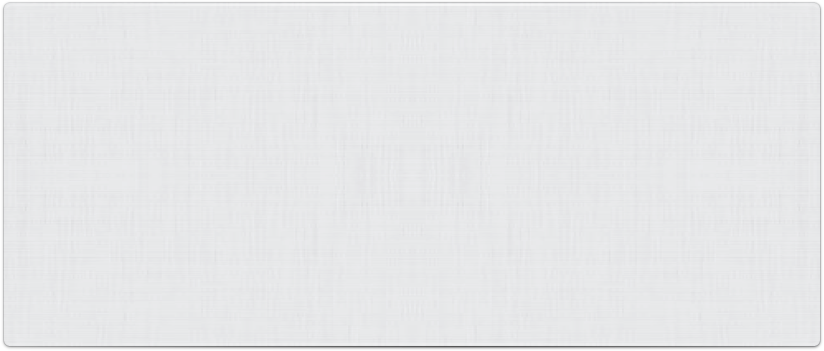 12
[Speaker Notes: Akin to the Product roadmap, the Staffing Plan should detail your upcoming hires and their effect on your Cap and Financial tables.

Tip: Sort the Plan by priority so the board knows where your recruiting efforts are currently concentrated.]
STRATEGIC DISCUSSIONS
13
Discussion
How do we grow our business?
What are the milestones for the next financing round?
Should we forge a partnership with competitor x?
Things keeping you up at night?
[Board Member Name] - What should be our go-to-market for X?
14
[Speaker Notes: Great board meetings help you get closer to accomplishing the milestones necessary for your business to achieve success. That might be the next round of financing, appropriate liquidity event, etc. Use this slide as a way to map out the necessary steps. 

We advise that as the CEO, you come prepared with a viewpoint and plan of action (e.g. “our SEO converts well but we need more organic traffic, so we’re going to double down on content marketing”) to catalyze constructive discussion. 

When crafting this slide also consider:
What milestones are crucial for your goal? How will you measure them? How will you execute?
How do you fare in the competitive landscape? Who are the major threats and how can the board help?
What are the possible ways you can fail?
When relevant, recap your last discussion.

Tip: Create action items for you and your board based on the topics discussed. Recap these items at the beginning of the next board meeting.]
FINANCIALS
15
Financials
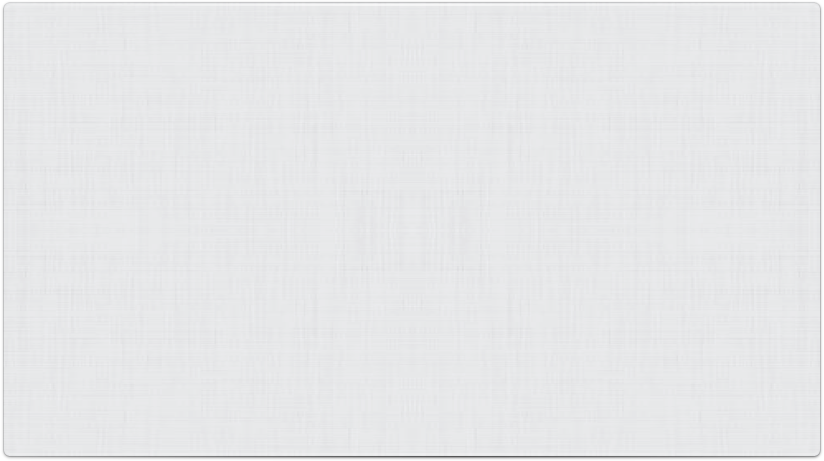 16
[Speaker Notes: We recommend referencing the actual Excel model for more granular analysis/discussion. The model - along with auxiliary materials (board resolutions, budget vs. actuals analysis, full cap table, etc.) - should be included in a board packet that is sent a week prior to the meeting. 

This will give your board ample time to review the materials and prepare well thought out discussion points.]
ASKS
17
Asks
Help with recruiting
Intro to ...
18
[Speaker Notes: Your board was assembled to help your company achieve its goals so treat these meetings as a way to “fuel up”. Use this slide to surface ways how your board can help you tackle any road blocks. 

Tip: Note how each “ask” impacts KPI’s and goals. 

Tip: Be direct in your requests by assigning tasks to specific board members. E.g. “Bob, you have an excellent footprint in the accounting community. Can you help us promote X feature as it’s synergistic with your network?”]
APPENDIX
19
Cash Waterfall
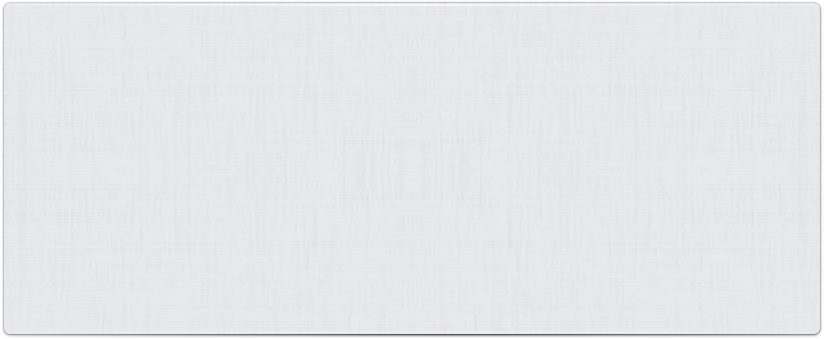 Notes
Vestibulum eget neque eu diam rutrum interdum. 
Vestibulum eget neque eu diam rutrum interdum.
20
[Speaker Notes: Understanding your Cash position, specifically your burn and cash out date, is a high priority for your board as it touches every facet of your organization. Formatting your position via Waterfalls enables you to gauge your performance against budget, and thus better ascertain the health of your business. 

Tip: Refer to the actual Excel model as it may be easier to read.]
Revenue Waterfall
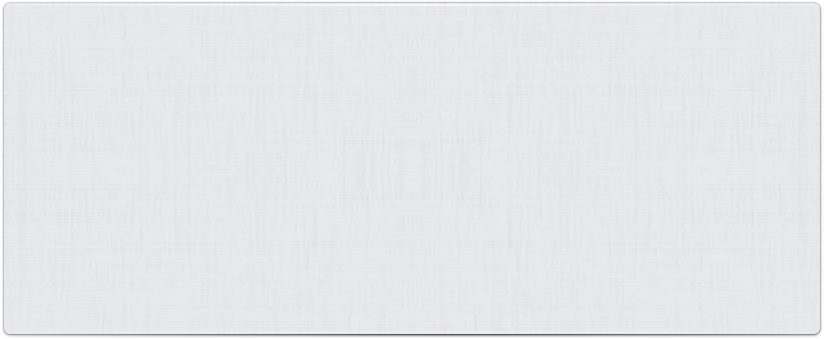 Notes
Vestibulum eget neque eu diam rutrum interdum. 
Vestibulum eget neque eu diam rutrum interdum.
21
[Speaker Notes: Understanding your Cash position, specifically your burn and cash out date, is a high priority to your board as it touches every facet of your organization. Formatting your position via Waterfalls enables you to gauge your performance against budget, and thus better ascertain the health of your business. 

Tip: Refer to the actual Excel model as it may be easier to read.]
Op Ex Waterfall
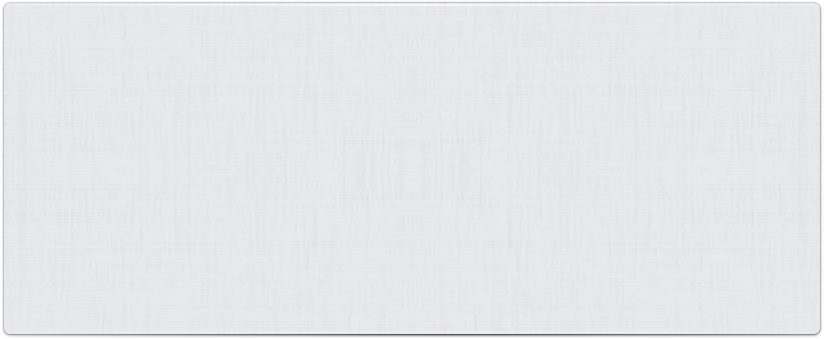 Notes
Vestibulum eget neque eu diam rutrum interdum. 
Vestibulum eget neque eu diam rutrum interdum.
22
[Speaker Notes: Understanding your Cash position, specifically your burn and cash out date, is a high priority to your board as it touches every facet of your organization. Formatting your position via Waterfalls enables you to gauge your performance against budget, and thus better ascertain the health of your business. 

Tip: Refer to the actual Excel model as it may be easier to read.]
Conversion Funnel
23
[Speaker Notes: Funnels are an excellent way to pinpoint weak points/optimization opportunities. Setting goals or targets provides perspective on your current phase.

Alone, Conversion and Marketing funnels tell just half the story. Combined, they frame the whole picture of your customer acquisition and revenue generation process. 

Tip: Use the “Notes” area to document what steps are being taken to hit your target.  Also mention the impact of achieving your target (“a 6% purchase rate would be an industry high and help us attract better affiliates”).

Tip: Include how you performed against the previous month or budget.]
Marketing Funnel
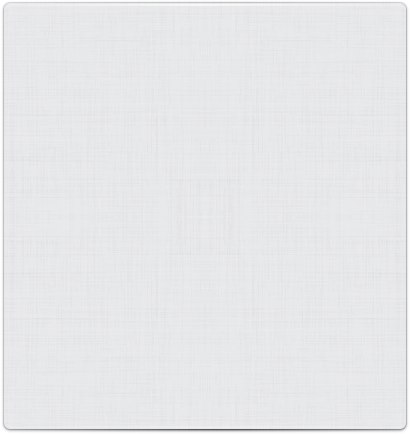 24
[Speaker Notes: Funnels are an excellent way to pinpoint weak points/optimization opportunities. Marketing funnels are especially useful to understand how users are getting into your conversion funnel.  

Alone Conversion and Marketing funnels tell just half the story. Combined they frame the whole picture of your customer acquisition and revenue generation process. 

Tip: Note month-over-month differences in parentheses. 

Formulas to Know:
CPL = Costs / Leads
Cost of Acquiring User (CAC) = Total cost of Sales & Marketing  /  # of Deals closed
Revenue Per Customer = Revenue / Customer
Lifetime Value of Customer (LTV) = Average Revenue per Customer x Average Lifetime of a Customer – the Cost to Serve them (COGS)

Visit http://www.forentrepreneurs.com/saas-metrics/ and http://www.bvp.com/cloud/law2  for more details.]